Eradication de la poliomyélite, un combat difficile, un objectif atteignable
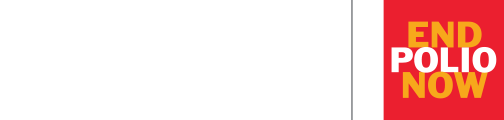 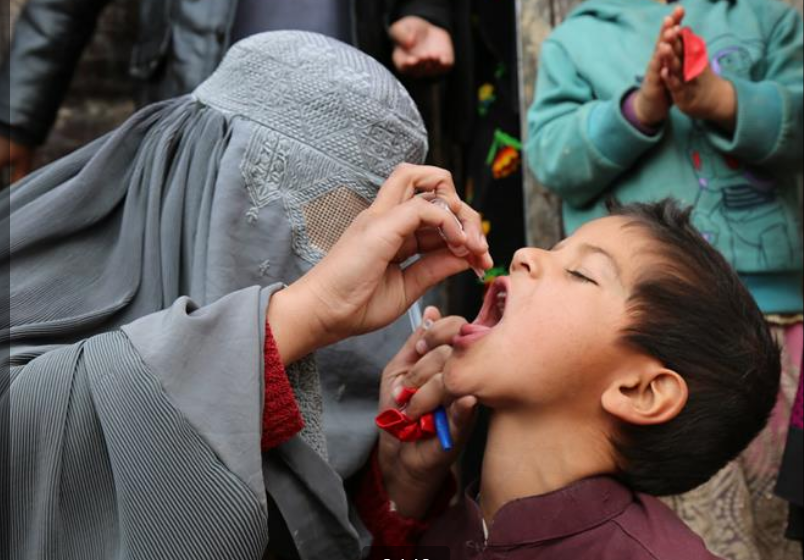 Club de Saint-Etienne

jeudi 13 février 2020
Gérald AUBERT
[Speaker Notes: Le poliovirus se transmet d'une personne à une autre, souvent via de l'eau contaminée. Il peut attaquer le système nerveux et provoquer la paralysie. Même s'il n'existe pas de remède, le vaccin est peu onéreux et efficace. Le Rotary et ses partenaires ont vacciné plus de 2,5 milliards d'enfants dans le monde contre la polio.]
Qu’est ce que la poliomyélite ?
	
Comment lutter contre cette maladie ?

Quelles sont les limites des vaccins ?

Pourquoi la polio est - elle endémique dans certains pays ?

Quelles stratégies à adopter ?
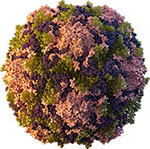 Représentation en 3 D du virus Polio
2
[Speaker Notes: « Polios« , gris blanchâtre, presque blanc (distinct de « leukos », qui se dit d’un blanc éclatant), surtout appliqué aux cheveux blanchissants ; « polios » est quelquefois utilisé dans le sens de « vénérable ». Ce mot, conservé par le grec moderne au sens de « blanc, chenu », et apparenté à « pelios » (livide, plombé)et à « pelidnos » (livide) et se rattache, comme eux, à une racine indo-européenne « pel », « pol », désignant une couleur indécise, grisâtre.« Muelos » (moelle), le second élément, mot propre au grec, est d’origine obscure.
Le mot ainsi formé, poliomyélite, signifie donc « moelle blanchâtre » par allusion à l’inflammation que connaît la substance grisâtre de la moelle épinière]
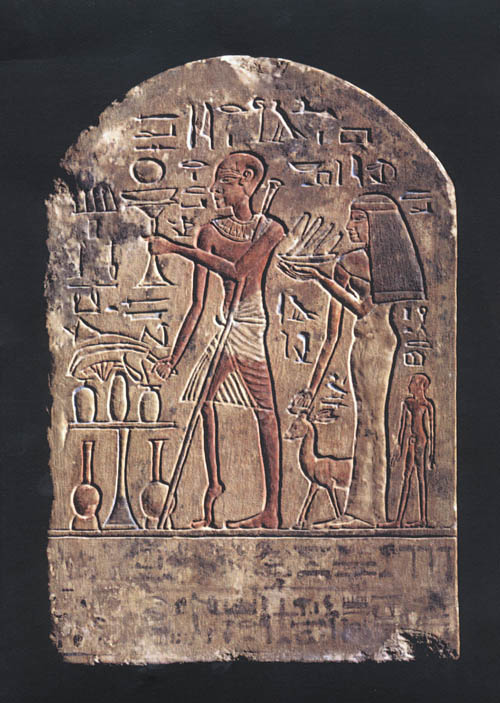 Poliomyélite : définition
Maladie infectieuse virale contagieuse
 
Maladie infectieuse : maladie provoquée par un micro-organisme : virus, bactérie, parasite, champignon
Virus : parasite intracellulaire 
obligatoire
Stèle égyptienne de 1350 av J.C. représentant une victime de la poliomyélite 
18è Dynastie
1943 : Traces de polio sur un squelette datant de 3400 ans avant J.C
[Speaker Notes: Connue depuis l’Antiquité. C’est en 1789 qu’on retrouve la première description clinique de la maladie qui fut rédigée par le médecin britannique Michael Underwood. On l’appela « maladie de Heine-Medin » suite à la publication du premier compte-rendu médical sur la polio rédigé par Jakob Heine (1840) et la première étude par Karl Oskar Medin (1890). De plus, parce que les épidémies touchaient principalement les enfants, la polio fut également appelée « paralysie infantile ».
Être vivant : être organisé qui naît, grandit, se reproduit et meurt]
Poliomyélite : la maladie
Maladie très contagieuse

Contamination : contact oro-fécale (eau + aliments souillés)
Réservoir de virus : l’homme est le seul hôte connu
Atteint surtout les enfants de moins de 5 ans Actuellement : adultes < 30 ans

Pas de traitement curatif 
			→ Prévention : vaccins
Blondel et coll. -  Poliovirus et  apoptose. Virologie, 2006, 10 - 1 : 7 – 20.
Physiopathologie de la poliomyélite
→ Contamination : arrivée du virus dans le tube digestif (eau …)
→ Passage par les voies lymphatiques de l’intestin (plaques Peyer), vaisseaux sanguins (virémie) 
→ Atteinte des cellules cibles : neurones moteurs de la corne antérieure de la moelle épinière
→ Destruction des cellules cibles
L’influx nerveux ne parvient plus aux muscles 
→ poliomyélite aigüe chez 1 % des personnes contaminées → paralysie - Létalité dans 5 % des cas Paralysie irréversible → atrophies musculaires séquellaires
Maladie asymptomatique > 95 % des cas
[Speaker Notes: Suite à un épisode de poliomyélite paralytique aiguë, 20 à 40 % des malades peuvent développer une pathologie neuromusculaire tardive appelée syndrome post-polio (SPP) après plusieurs années de stabilité clinique [2]. Le SPP est caractérisé notamment par de nouvelles atrophies musculaires lentement progressives]
Virus de la polio (ARN +)
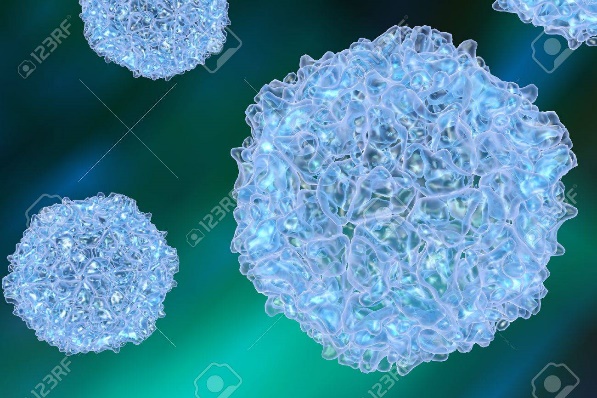 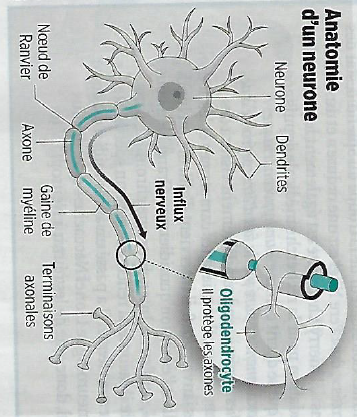 Parasite intracellulaire obligatoire
Virus de la polio
 Microscope électronique
0,03 µm
Cellule hôte : neurone
Virus polio :  entérovirus de la famille des Picornaviridae – Types : 1, 2 et 3
Virus très résistant dans le milieu extérieur (eau)
[Speaker Notes: Poliovirus, Coxsackie,  Echovirus, Rhinovirus]
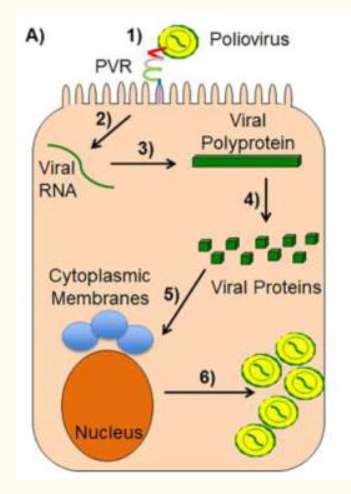 La multiplication d’un virus dans une cellule comporte six étapes :
1 – Attachement (PVR)
2 - Pénétration
3 - Décapsidation
4 - Réplication
5 - Encapsidation
6 - Libération
Etudes : 
Lien entre récepteur cellulaire (PVR) et facteur génétique de l’hôte
(Prédisposition à la maladie)
Lien entre PVR et immunité
Lien entre PVR et cancer
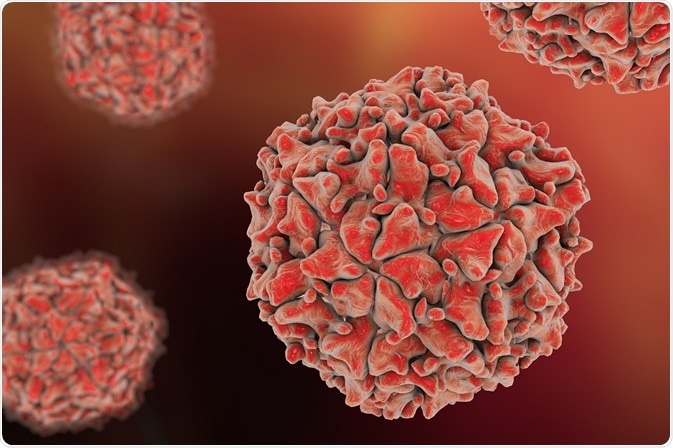 Historique
1908 : découverte du virus de la 
poliomyélite par K Landsteiner et 
E. Popper à Vienne (Autriche)

1937 : isolement du virus polio de type 1 à Los Angeles
1938 : le virus type 2 à Boston 
1939 : le virus type 3 à Baltimore

1949 : J. F. Enders, F. Ch. Robbins et T. H. Weller : multiplication du virus in vitro dans des cultures cellulaires
Virus polio icosaédrique
Katryna Kon/Shutterstock.com
Blondel et coll. -  Poliovirus et  apoptose. Virologie, 2006, 10 - 1 : 7 – 20.
8
Deux vaccins contre la poliomyélite
Vaccin J. SALK et P. LEPINE - 1955 
vaccin inactivé injectable (killed vaccine)
Vaccin A. B. SABIN - 1961 
 vaccin vivant atténué oral
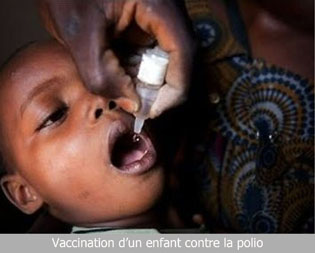 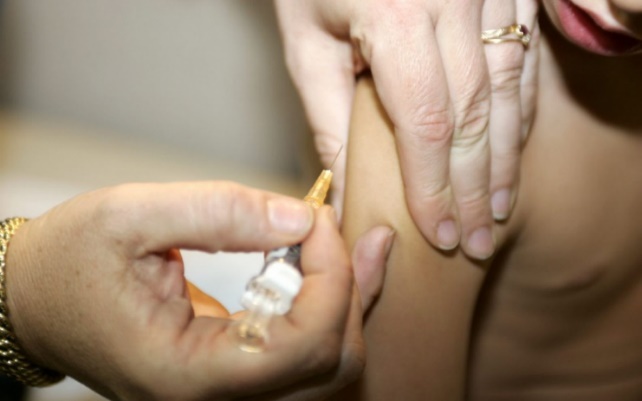 [Speaker Notes: Sabin : cultivés sur cellules Véro et atténués.]
Vaccin J. SALK et P. LEPINE (1955) : vaccin inactivé injectable (killed vaccine) 

Préparé sur cellules Vero, virus purifiés et inactivés par le formaldéhyde - Aucun risque 

Excellente immunité humorale 
Anticorps circulants : IgG

Prix : 25 $ 

Faible immunité intestinale
Ne permet pas d’enrayer une épidémie
[Speaker Notes: Sabin : cultivés sur cellules Véro et atténués.]
Vaccin A. B. SABIN (1961) : 
vaccin vivant atténué oral  (Virus non pathogène) 
 
Excellente immunité locale intestinale 
Anticorps intestinaux : IgA
Faible immunité humorale

Diffusion du vaccin dans l’entourage
Contre-indiqué : femme enceinte et sujets immunodéprimés

Prix : 0,25 $
Respect de la chaine du froid

Couverture vaccinale efficace en zone d’épidémie et d’endémie
Vaccin SABIN : vaccin vivant atténué oral  




Mécanisme : instabilité génétique par mutation inverse ou recombinaison  

Une souche polio vaccinale virulente sur 1 000 000 d’individus vaccinés

Ces souches peuvent 
circuler dans la nature (eau) 
et donner la poliomyélite
Risque exceptionnel : retour à la virulence (neurotoxicité) de la souche vaccinale
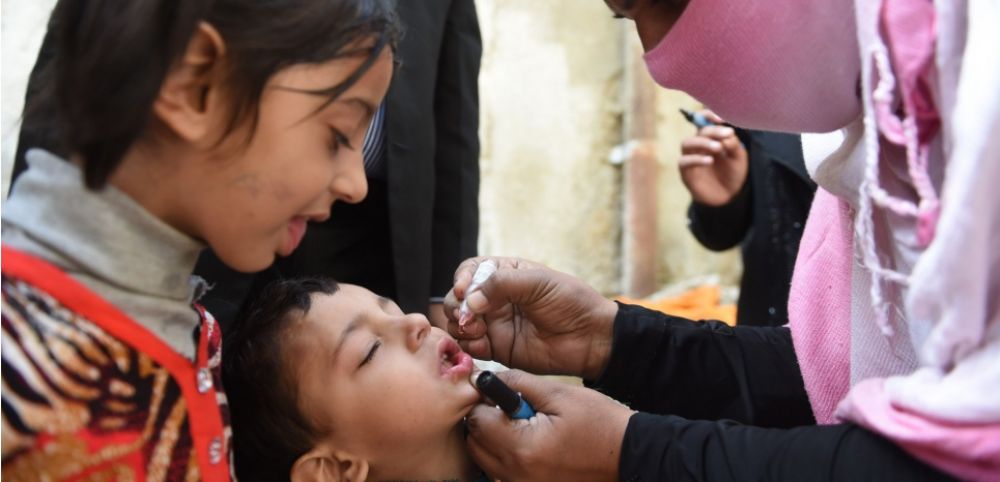 Poliomyélite en France
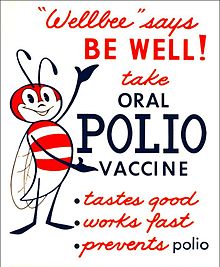 Poliomyélite en France de 1943 à 
1988 : 32793 cas de polio

La vaccination devint obligatoire 
et gratuite en 1964

Entre 1977 et 1989, 109 cas de polio 
enregistrés, dont 
11 cas liés au vaccin 
oral virulent

Le dernier cas de polio
en France date de 1989
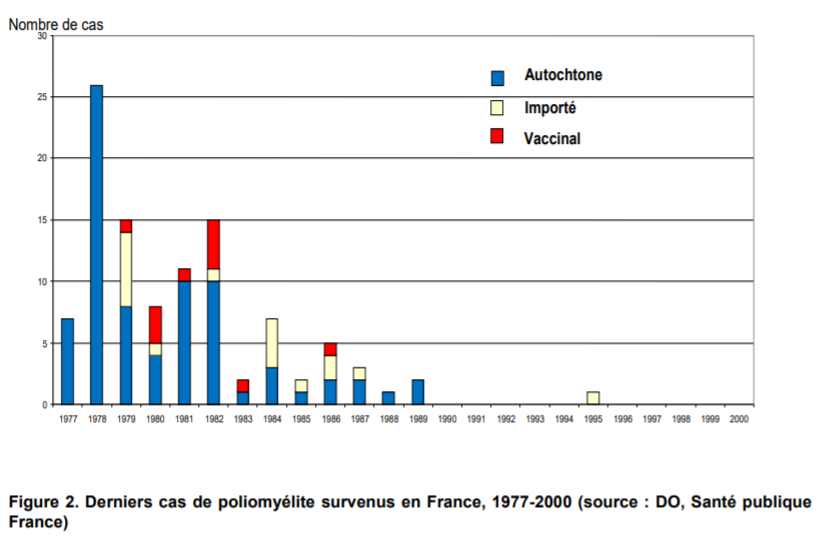 13
[Speaker Notes: 40 000 personnes vivent encore avec les séquelles post-polio.]
Vaccin oral (Sabin) arrêté en 1992 en France
Utilisation du vaccin injectable (Salk)

Couverture vaccinale en France de 2008 à 2016 : 98 % chez les enfants de 2 ans

En 2019 le vaccin oral n’est plus recommandé en Europe
Période 2000-2018, le centre national de référence (CNR) a identifié 12 poliovirus d’origine vaccinale chez des sujets en provenance de pays pratiquant la vaccination orale et ne présentant aucun signe pouvant faire évoquer une poliomyélite
14
Epidémiologie
Quelle est l’évolution de la maladie 
dans le monde ?
Est-elle endémique dans certains pays ? 
Si oui pourquoi ?

Est- il nécessaire de continuer 
à vacciner et de maintenir 
la vaccination ?
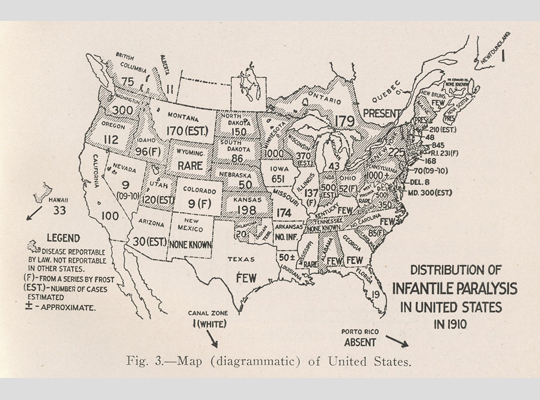 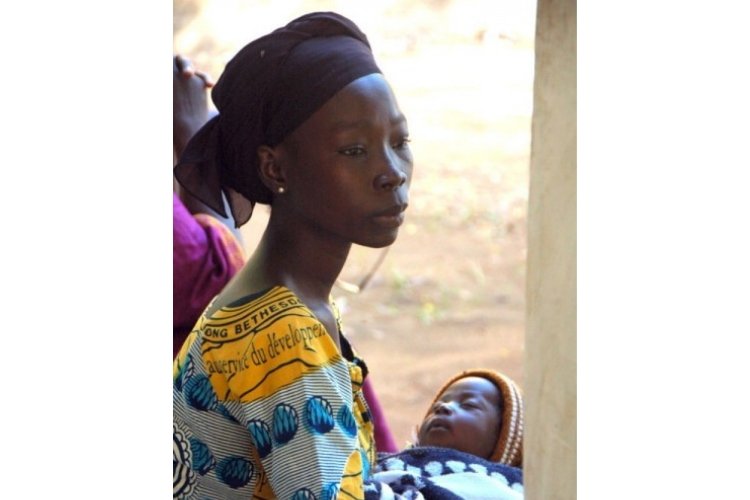 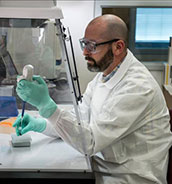 15
Epidémiologie de la polio

1950 : 600 000  cas/an dans le monde
1988 : 350 000 cas/an → OMS met en place une Initiative mondiale pour l’éradication de la poliomyélite : vaccination massive
2010 : 1349 cas
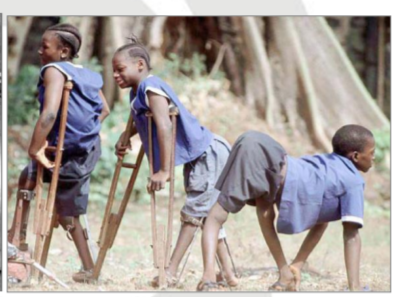 Résultats
- 2,5 milliards d’enfants vaccinés en 30 ans
- 1,5 million de cas de polio évités grâce à la vaccination (estimation)
- Réduction de 99 % de cas depuis 1988
16
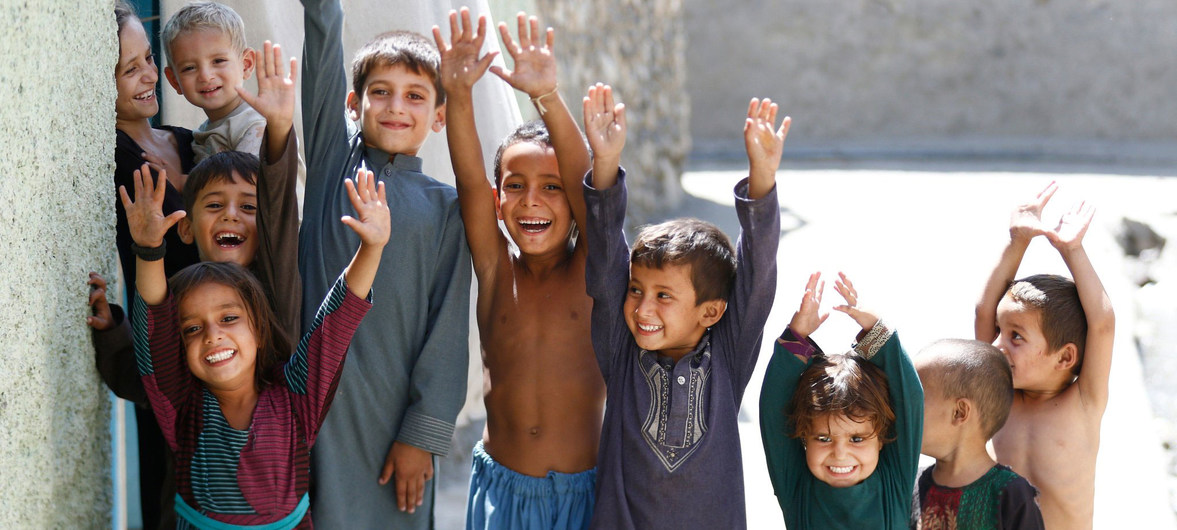 1988 : 125 pays atteints
2005 : 4 pays atteints
2019 et 2020 : 2 pays avec infections avec le virus polio sauvage
17
Virus polio vaccinal ayant récupéré une virulence
Virus polio sauvage
2019 : Angola – RDC - Nigeria – Rep Centre Afrique – R. D. C. – Ghana – Togo – Somalie - Ethiopie – Benin – Tchad – Zambie - Philippines - Birmanie – Chine – Pakistan
Fev. 2020 : 90 cas
2014 : Syrie – 2016 : Nigeria
2018 et 2019 : Pakistan – Afghanistan 
2019 : Iran, une souche de l’environnement originaire de Karachi, Pakistan
Fev. 2020 : 7 cas Pakistan
18
[Speaker Notes: Près de 18 ans après son éradication officielle, la polio est de retour en Papouasie-Nouvelle-Guinée en 2018. Baisse de la vaccination. 61% des enfants reçoivent les 3 doses vaccinales.]
Pour chaque cas observé de paralysie, il y a de 200 à 1000  porteurs sains ne présentant pas de symptômes - OMS
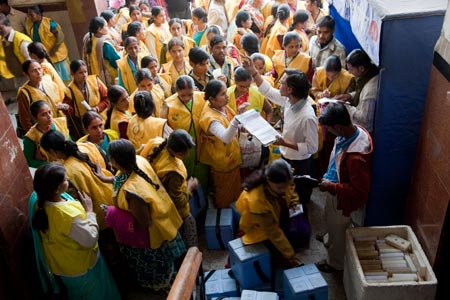 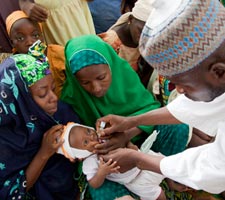 Rôle épidémiologique important des porteurs sains
[Speaker Notes: Le poliovirus sauvage de type 2 a été éradiqué et, en avril 2016, tous les pays employant le vaccin oral contre le poliovirus (oral poliovirus vaccine, OPV) sont passés du vaccin trivalent OPV au vaccin bivalent OPV, qui ne contient que les types 1 et 3 du poliovirus. Néanmoins, les Centres pour la prévention et le contrôle des maladies préconisent que tous les enfants vivant aux États-Unis continuent de se faire vacciner par le vaccin inactivé contre le poliovirus ou le vaccin trivalent OPV]
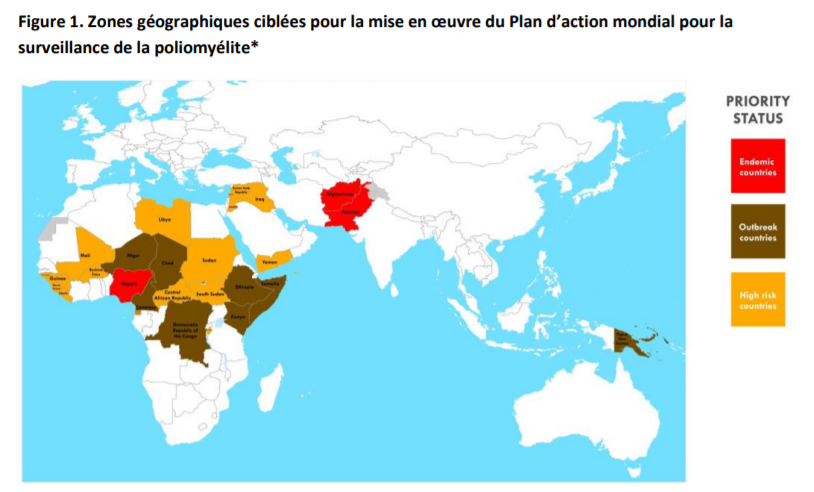 28 pays mentionnés en 2018 – OMS 2019
20
Papouasie-Nouvelle-Guinée 

- Dernier cas de polio : 1996
- Réapparition en avril 2018 → épidémie (26 cas) avec une souche vaccinale de poliovirus virulente de type 1 
- 2019 : 1 cas avec une souche vaccinale

Campagnes de vaccination négligées et absence  de systèmes d'assainissement 

Il n’y avait en 2017 que  44 % des enfants qui recevaient les trois doses vaccinales recommandées
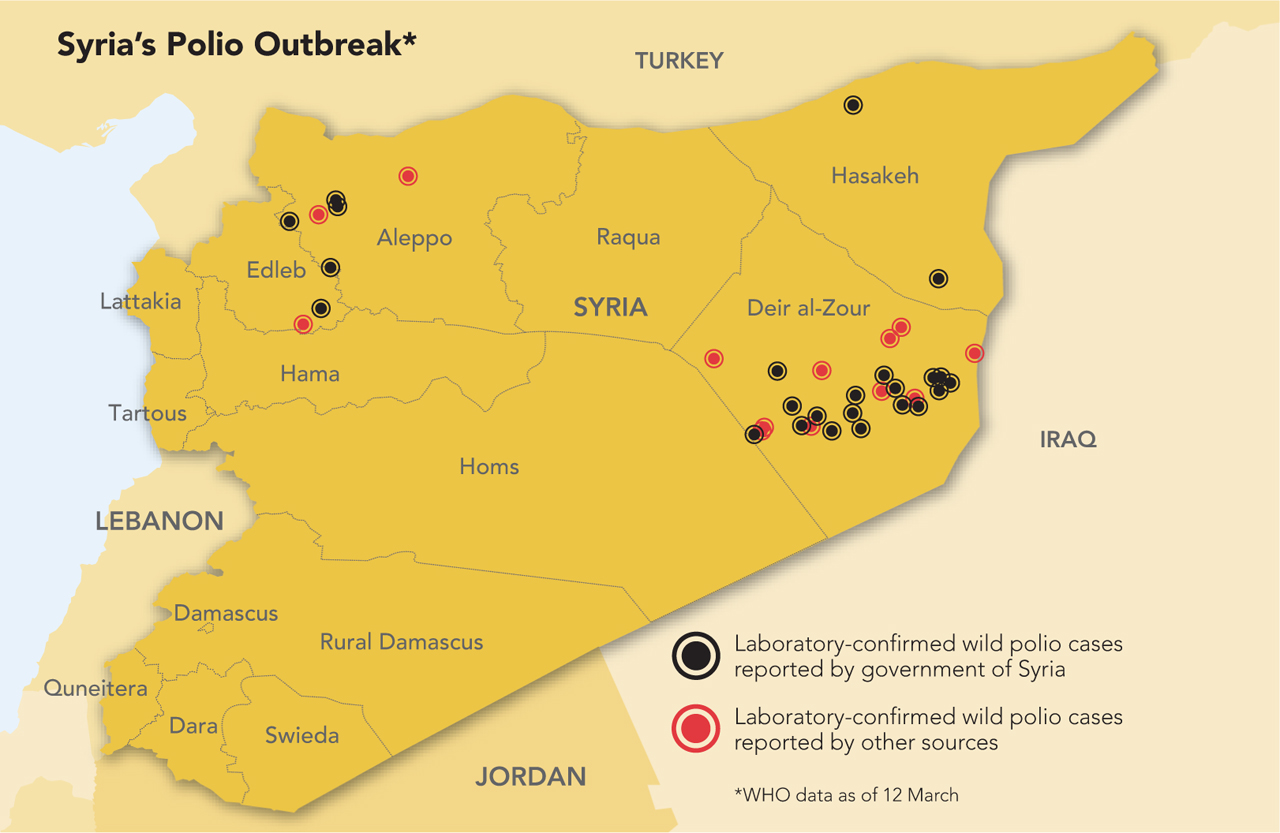 Syrie
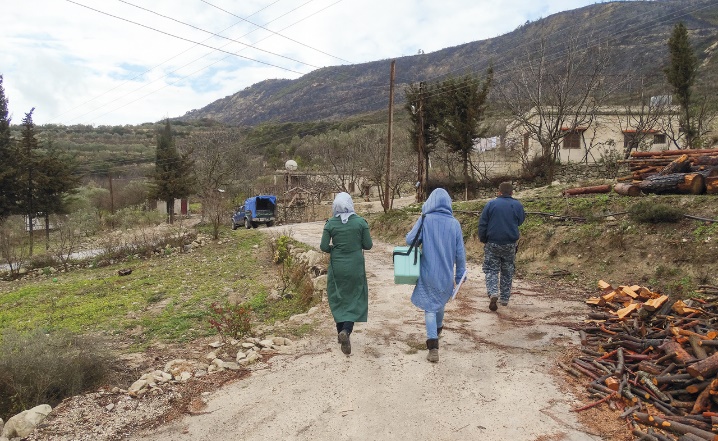 Epidémie de virus polio sauvage en 2013 et 2014
- Polio éradiquée en Syrie pendant 15 ans 
- Réapparition de la polio :
- En 2013 et 2014 avec le virus sauvage type 1 : 35 enfants atteints 
- En 2017 : 87 cas de polio avec un virus vaccinal virulent de type 2
Endémicité des virus polio
Iran

Absence de cas de poliomyélite depuis 1997
Isolement d’une souche de virus polio sauvage dans l’environnement en 2019 
(souche Karachi, Pakistan)
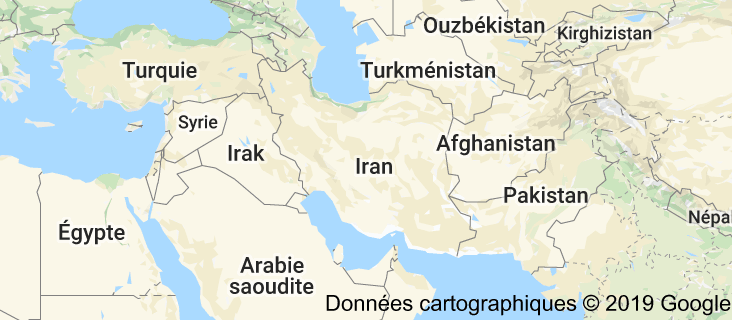 Flambée de cas de poliomyélite due au virus polio sauvage  en 2019
Pakistan : 144 cas - Afghanistan : 28 cas
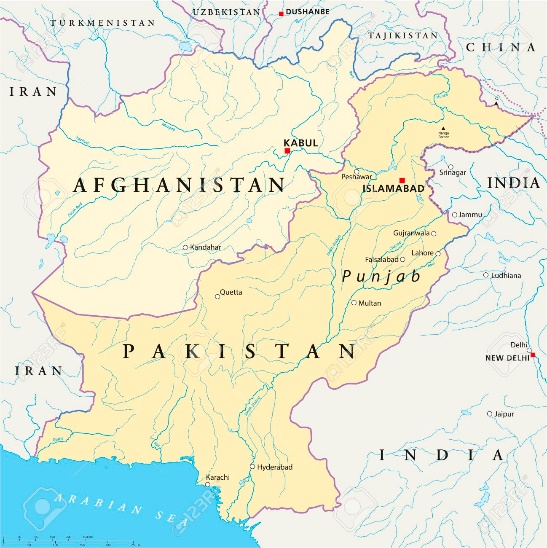 24
Pakistan
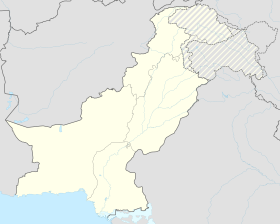 Pakistan 2019

144 cas polio  type 1 sauvage

12 cas polio ave le virus vaccinal virulent
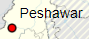 En avril 2019 à Peshawar, rumeur  selon laquelle le vaccin rendait malade !  Incendie, décès de soignants, effondrement des vaccinations et reprise des cas de polio
Afghanistan
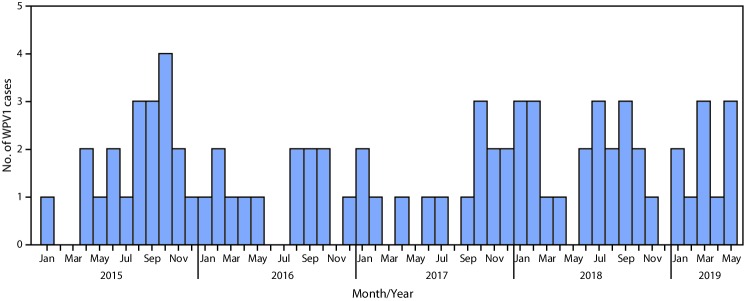 Polio type 1 en Afghanistan
21 cas de polio type 1  en 2018
28 cas de polio type 1 en 2019
Résumé : endémicité du virus polio type 1 au Pakistan et en Afghanistan
26
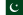 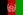 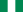 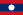 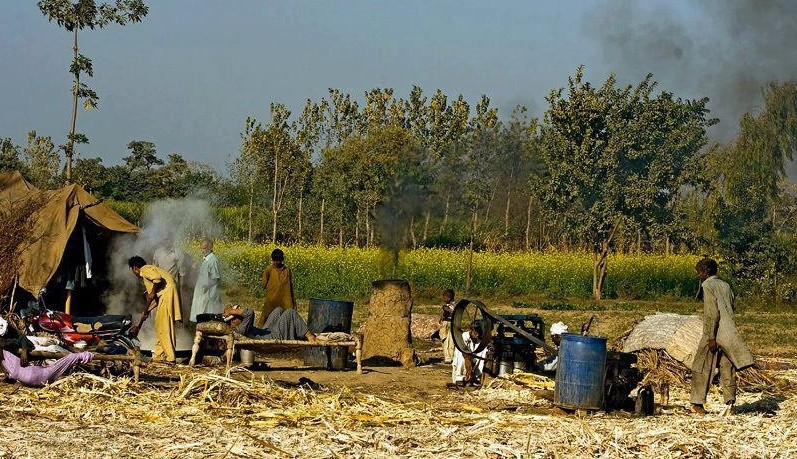 Les problèmes 
rencontrés pour 
l’éradication de la 
polio au Pakistan 
et en Afghanistan
l’inaccessibilité des villages
 l’insécurité, conflits …
 l’obtention d’eau potable (circulation des virus dans l’eau)
 convaincre les parents de la nécessité de vacciner les enfants – problèmes religieux
 portage sain dans le tube digestif du virus polio
 malnutrition, diarrhée ..
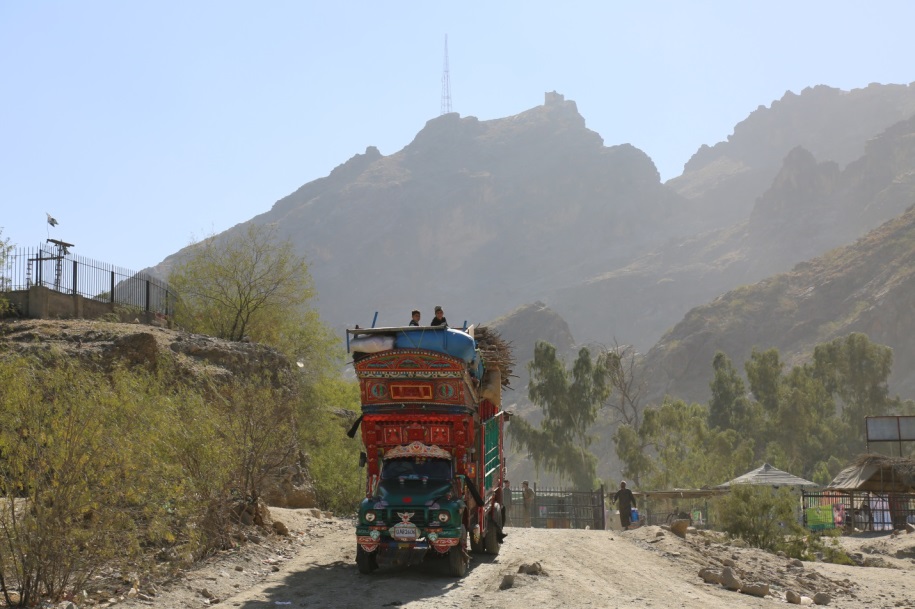 27
Risque de diffusion de souches de virus polio sauvages provenant du Pakistan et/ou Afghanistan (OMS)
28
Endémicité des souches virales polio vaccinales virulentes

Défaut de couverture vaccinale 

Ukraine → 2 cas en 2015 (souche vaccinale virulente de type 1)
Polio disparu depuis 2010 en Europe
Enfants vaccinés contre la polio : 50 % en 2014, 17 % en 2015 !

Philippines → 2 cas en 2019 (souche vaccinale virulente de type 2)
Polio disparue depuis 20 ans 
Le taux de vaccination contre la polio à Manille est tombé à 24 % en juin 2019 contre plus de 77 % en 2016 → risque élevé de retour de la polio !
29
[Speaker Notes: Soudan du sud et Madagascar]
Couverture vaccinale
Afrique : Nigeria (CV = 40 %) …
 
Europe : CV est supérieure à 90 % pour 3 doses vaccinale dans tous les pays à l’exception de la Roumanie (CV = 82 %) et de l’Ukraine (CV = 48 %).
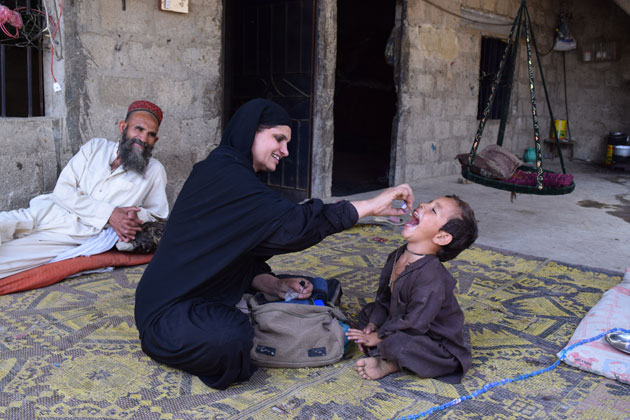 Quelle stratégie pour éradiquer la poliomyélite ?
Continuer la vaccination (et les rappels) de tous les enfants → interrompre la chaîne de transmission
Objectif 95 % d’enfants vaccinés (vaccin oral) → immunité collective 
Assurer une gestion correcte de l’eau et des égouts
Eviter les infections intestinales chez les enfants
Convaincre que la vaccination est la meilleure stratégie pour arrêter une épidémie de polio
Nommer la « personne appropriée » dans les PED pour donner un suivi à la vaccination

Priorité d’action de l’OMS
31
[Speaker Notes: Lorsque l’on estimera que toute transmission de poliovirus sauvage a cessé dans le monde, on pourra alors lancer les préparatifs pour arrêter totalement d’utiliser le vaccin antipoliomyélitique oral ; cette phase sera suivie par la validation de l’absence de poliovirus dérivés de souche vaccinale]
Endémie de virus polio sauvage de type 1 : Pakistan et Afghanistan

Plusieurs pays font l’objet de vigilances particulières dont l’Ukraine, Madagascar, Kenya, Somalie, Nigéria, Cameroun, Niger, Tchad, République centrafricaine, Syrie et République Démocratique du Congo

Le poliovirus sauvage de type 2 a été déclaré éradiqué fin 2015 
Aucun cas de poliovirus de type 3 depuis 2012

Le virus polio sauvage de type 1 et les virus polio vaccinaux virulents peuvent circuler
Echantillons environnementaux positifs observés à Mogadishu en Somalie, à Nairobi au Kenya, en Afghanistan, au Pakistan et au Nigéria
[Speaker Notes: A Madagascar, il y a eu en 2015,  10 cas de polio provoqués par ce poliovirus dérivé. Une campagne de vaccination en novembre 2015 a ciblé les 11 millions d’enfants de 0 à 15 ans dans toute l’Ile, soit près de la moitié de la population. C’est seulement à travers la vaccination de tous les enfants que l’épidémie de polio peut être arrêtée.]
Quoi faire dans un monde sans poliomyélite ?

L’éradication de la maladie n’est pas l’éradication du virus

Continuer à vacciner la population pédiatrique mondiale et maintenir à la fois des taux de couverture vaccinale élevés avec le vaccin polio oral inactivé 
L’OMS prévoit à l’horizon 2023 de généraliser l’utilisation du vaccin injectable et de retirer complètement le vaccin oral de la circulation

Continuer à améliorer la gestion de l’eau
Financement
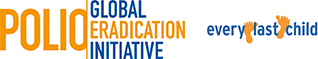 Fondation Bill & Melinda Gates
CDC
1988 : Initiative mondiale pour l’éradication de la poliomyélite (IMEP)
OMS
UNICEF
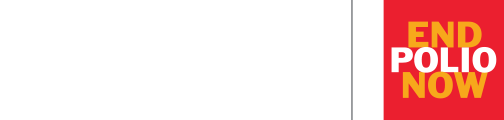 1,9 milliard de dollars consacrés par le R. I. pour financer l’éradication de la polio  de 1985 à 2016
OMS et UNICEF : partenaires opérationnels
[Speaker Notes: 15,2 milliards consacrés à l’éradication de la polio de 1985 à 2016 par l’ensemble des pays.
Rotary : 1,9 milliard de dollars
Le Rotary et ses partenaires ont vacciné plus de 2,5 milliards d'enfants dans le monde contre la polio.]
Projet 2019 – 2023 : 5,1 mds $
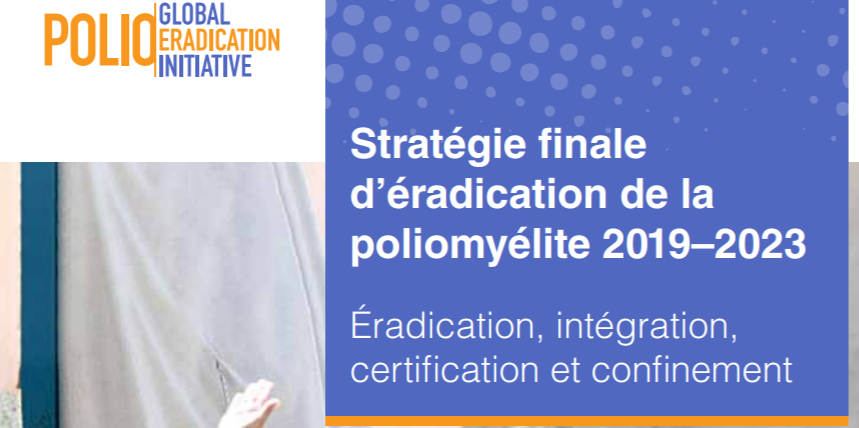 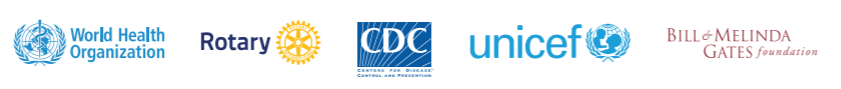 Objectif du R.I. en 2019/2020
Lever 50 millions $
Si le R.I. collecte 50 millions $ la Fondation Bill et Melinda Gates donnera 150 million $
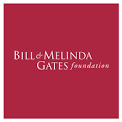 [Speaker Notes: Bill Gates : Patron de Microsoft
Dons de 2013 à 2019 : 2,5 milliards de $]
Conclusion
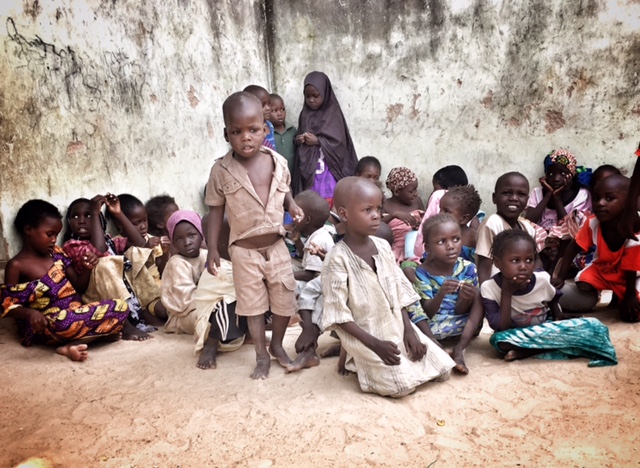 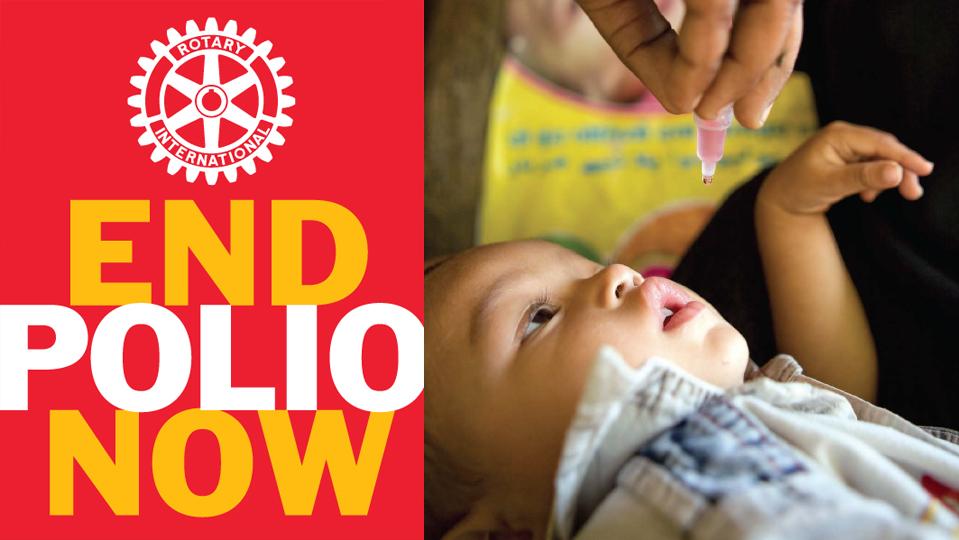 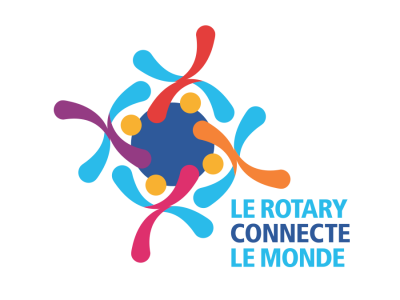 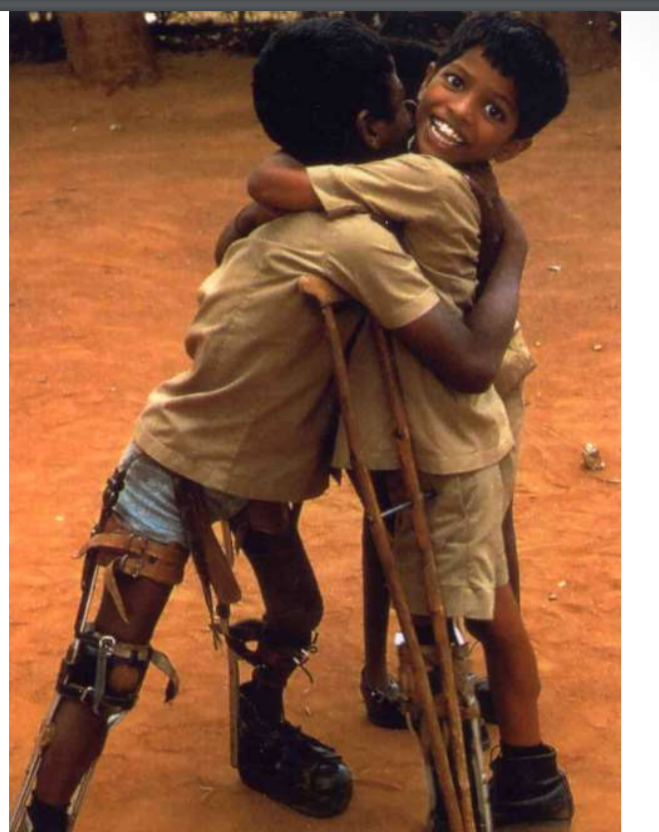 “… all children anywhere in the country can be reached.“

Eradication 2023 ? Why not ?
[Speaker Notes: la Fondation Gates s’engage (2013) à verser, pour tout dollar alloué par le Rotary à l’éradication de la polio à hauteur de 35 millions de dollars annuels, le double et ce jusqu’à 2018.]
Bibliographie
- https://www.mesvaccins.net/web/news/12321-l-organisation-mondiale-de-la-sante-met-a-jour-la-liste-des-pays-a-risque-de-poliomyelite-et-ses-recommandations
- OMS : http://www.who.int/news-room/detail/10-05-2018-statement-of-the-seventeenth-ihr-emergency-committee-regarding-the-international-spread-of-poliovirus
- BEH - Recommandations sanitaires pour les voyageurs : http://invs.santepubliquefrance.fr/Publications-et-outils/BEH-Bulletin-epidemiologique-hebdomadaire/Archives/2018/BEH-hors-serie-Recommandations-sanitaires-pour-les-voyageurs-2018
- Jonathan R. Bowers, James M. Readler, Priyanka Sharma, and Katherine J.D.A. Excoffon - Poliovirus Receptor: More than a simple viral receptor - Virus Res. 2017 Oct 15; 242: 1–6.
- Vidyalakshmi Chandramohan,  Jeffrey D. Bryan, Hailan Piao, Stephen T. Keir,  Eric S. Lipp, Michaela Lefaivre, Kathryn Perkinson, Darell D. Bigner, PhD, Matthias Gromeier, and Roger E. McLendon. Validation of an Immunohistochemistry for Detection of CD155, the Poliovirus Receptor, in Malignant Gliomas - Arch Pathol Lab Med. 2017 Dec; 141(12): 1697–1704.
- www.polioeradication.org Polio Global Eradication Initiative 2019 - 2023
- Leslie ROBERTS - In Pakistan, surveillance for polio reveals a paradox. Science - 2018; 359 (6372): 142 – 143
Bibliographie
- Leslie ROBERTS - Polio outbreaks in the DRC threaten eradication effort . Science. 2018; 361, 6397: 10 – 11

- Martinez M, Shukla H, Nikulin J, Mbaeyi C, Jorba J, Ehrhardt D. - Progress Toward Poliomyelitis Eradication - Afghanistan, January 2018-May 2019. MMWR Morb Mortal Wkly Rep. 2019 Aug 23; 68(33): 729–733.

- Stratégie vaccinale autour d'un cas de poliomyélite ou en cas de détection environnementale de poliovirus. HAS - Novembre 2019
L’argumentaire scientifique de cette recommandation est téléchargeable sur www.has-sante.fr
“The Polio Endgame Strategy 2019-2023”
To succeed by 2023 : Extraordinary joint statement to polio eradications
Orientation du GPEI : Global Polio Eradication Initiative) le 23/01/2019 : « Eradication, Intégration, Certification et Confinement »

Déclaration du G20 à Osaka, Japon, 28-29 Juin 2019. The G20 declaration states : “We reaffirm our commitment to eradicate polio as well as to end the epidemics of AIDS…”

Eradication du virus sauvage de type 2 en 2015
En 2012 identification du dernier cas de polio avec le virus de type 3

Recherche : Evaluation (Phase 1) de deux nouveaux vaccins nOPV2 - The Lancet - June 2019
Vaccins plus stable sur le plan génétique 

Objectif : remplacer le vaccin oral VPO par le vaccin injectable VPI
[Speaker Notes: Déclaration conjointe extraordinaire de la part de ceux qui interviennent dans l’éradication de la polio
Initiative mondiale pour l’éradication de la poliomyélite (IMEP)]
Critères à remplir pour obtenir « une certification d'éradication de la polio par l’OMS »
Aucun virus polio détecté dans le pays pendant au moins 3 ans 
 Maintien d'une couverture vaccinale élevée 
 Existence d'un système fiable de surveillance 
 Existence d'un plan d'action pour réagir aux cas de poliomyélite importés
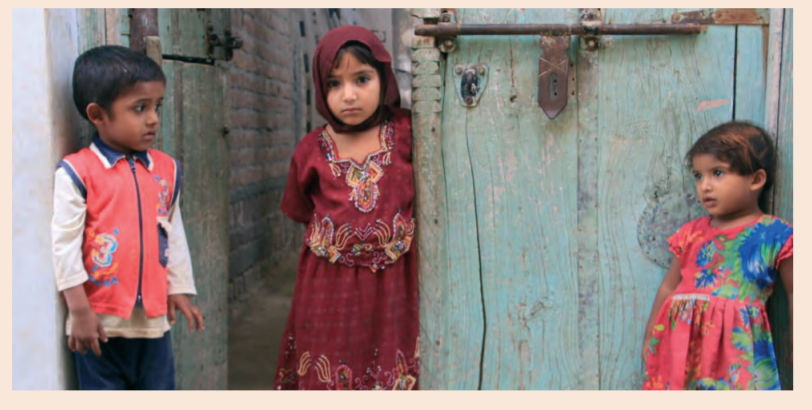 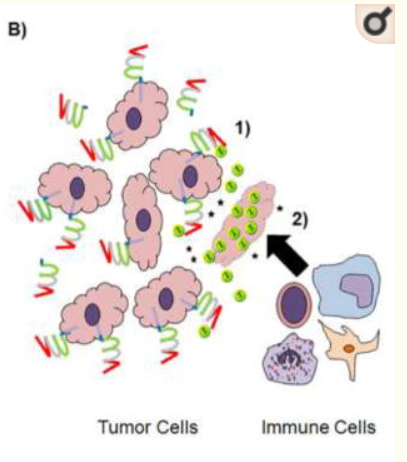 Plusieurs types de cellules cancéreuses modifient le récepteur viral PVR, ce qui rend les cellules plus sensibles au poliovirus oncolytique.
PVR + virus polio vaccinal
Méthode qui détruit les tumeurs par : 
la lyse directe de cellules néoplasiques ;
la libération de molécules immunostimulatrices, telles que
les cytokines et les antigènes du cancer, qui recrutent des cellules immunitaires, entraînant le système immunitaire à détruire la tumeur.
J. R. Bowers and coll. - Poliovirus Receptor: More than a simple viral receptor - Virus Res. 2017 - 15; 242: 1–6.
43
[Speaker Notes: Nonpathogenic human poliovirus (PV) vaccine, is showing promise in clinical trials for glioblastoma.  Action dans les tumeurs solides. Immunothérapie oncolytique. PVR : role dans le cancer colorectal.
In humans/chimpanzees, only gastrointestinal epithelium, gastrointestinal-associated lymphatic tissues, and spinal cord are sites of significant PV propagation (implying CD155 expression).]
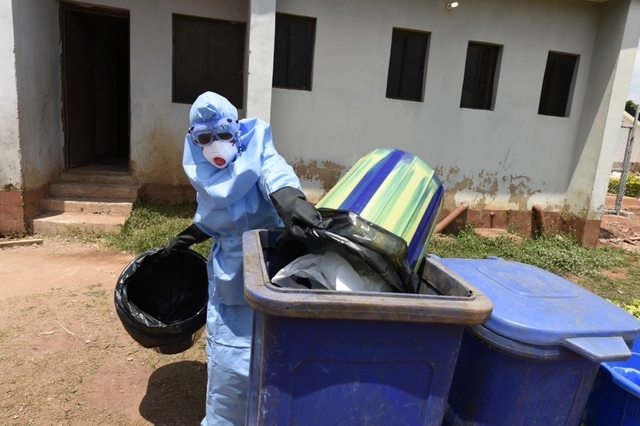 Equipement utilisé au sud du Niger pour vider les poubelles lors du diagnostic de 3 cas de polio (virus polio vaccinal virulent) en 2018
Equipement d’un prix élevé et inutile
Problème de l’importation des souches de virus polio
Dans les pays utilisant uniquement le Vaccin Polio Injectable, le risque de résurgence de virus polio en cas d’importation est non négligeable, y compris lorsque la couverture vaccinale est élevée au niveau national. 

Facteurs favorisants : pays où la couverture vaccinale est plus basse et où les conditions d’hygiène favorisent la transmission fécale-orale.

Exemple de l’épidémie asymptomatique en Israël en 2013.
Eradication des virus par l’utilisation du Vaccin injectable et Vaccin oral
Birmanie → Couverture vaccinale 89 % en 2007 
	- Polio   en 	2007 : 4 cas 
	- 		2015 : 2 cas 
	- 		2018 : 4 cas 
	- 		2019 : 6 cas 
Excrétion d’une souche vaccinale virulente de type 1 pendant 2 à 3 ans
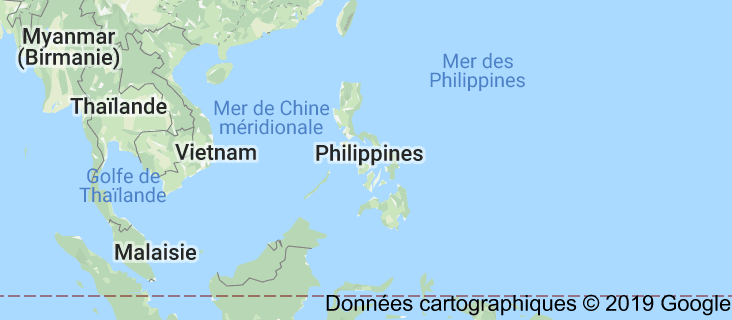 X
X
46